Leon Valley Neighborhood Officers
Monte Robles 
M Sanchez

Canterfield
L Abajian

Forest Oaks
E Pena

Forest Oaks Estates
J Espinoza

Sun Valley
B Ramos

Castle Estates
A Griego

Seneca Estates
E Guadarrama

Brisa Estates
A Gonzalez

Rollingwood
A Gonzalez

Hodges/Althea
 J Urbina
Linkwood
H Rodriguez

Pavona Place
J Fernandez

Grass Valley
G Castro

Bandera Pass
A Griego

Old Mill
J Orellana

Leon Valley Ranches
C Mandry

Seneca West
J Arambula

The Ridge 
at Leon Valley
R Wigton

Shadow Mist
J Breton
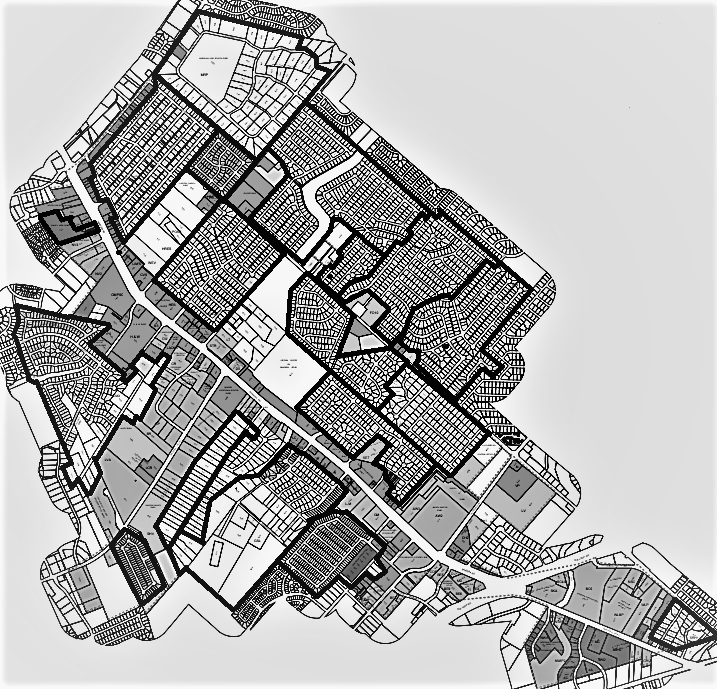 Updated May 22, 2024